SYRACUSE AND BEYONDJoshua GoldbergSyracuse University
PITP
September 1, 2017
Outline
1  Syracuse

	i.     Quantum Gravity
	ii.    Conservation Laws
	iii.   Equations of Motion
	iv.    Gravitational Radiation


2  Beyond

 I.       Introduction
 ii.      MOND
References:
Thibault Damour, The Problem of Motion in General Relativity: A Century Assessment,
 delivered at A Century of General Relativity, Berlin (November 30-December 6, 2015)
 
Peter Havas, The Early History of the “Problem of Motion” in General Relativity” 
In Einstein and the History of General Relativity, Birkhauser (1989), eds Don Howard and John Stachel
Scalar Density Lagrangian
L = √-g R = √g g  g  √gg  g
  
Note that the divergence term is the only place where second         derivatives occur so that the field equations are of the second order.
Scalar Density Lagrangian
L = √g R = √g g  g  √gg  g

 Under coordinate mapping
                                   L  L
  which  ultimately leads to Einstein equations as

                      √g G  U  t  8 P,
Bianchi Identity
U  ≡  0    (√g G + t)  ≡ 0
 

	when field equations are satisfied

	                           (8P + t)   0
Linearization
√-g g =  + ,

Linearized equations

		  0U, = 8P + NL
Slow Motion
0Us,s = 8P + NL + Lt 

	Where Lt contains time derivatives from the linear terms. 
For n, there is an integrability condition

			      [8Ps + NL + Lt], s = 0.
Newtonian Gravity
V2/r = GM/r2   V  1/r1/2.
Bullet Galaxies
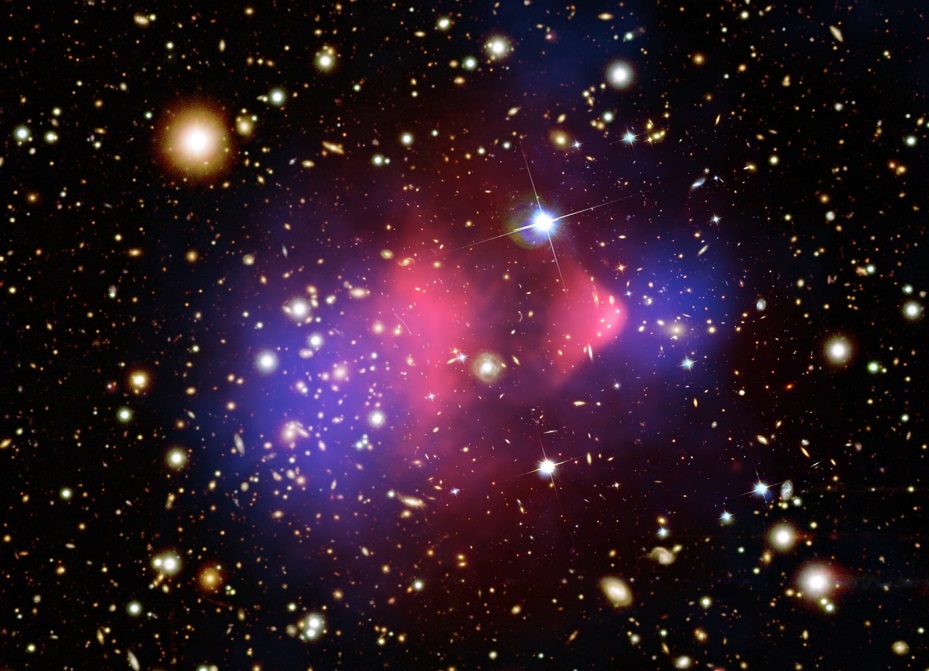 Bullet Galaxies
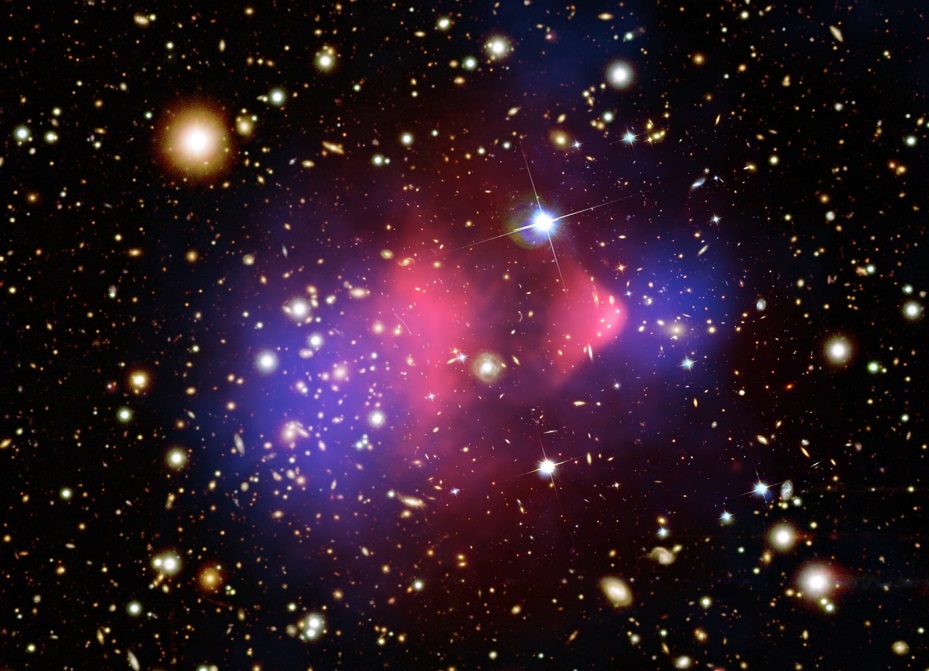 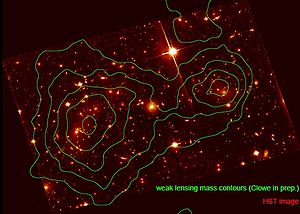 Tully Fisher Relation
V4  L	 and since 
				      L  M,
				     V4  M.
	                Above Newtonian argument implies
			                V2  M.
 
                   Adding dark matter does not resolve this problem.
MOND
a (x)  =  GM/r2  e,

		          (x) = 1, x>>1;      (x) = x, x<<1
				      x = a/a0.
					a0  2x10-8 cm/sec2

			cH0 = 5x10-8 cm/sec2 ,   H0 = 50 km/sec/Mpc
MOND
a2 = (GMa0)/r2,    a/a0. <<  1 
   
	For the circular orbits of spiral galaxies,
					VM4 = Gmao    
		                 V4  L  M ,     M the enclosed mass.  
	Similarly, Milgram finds a limiting bending angle for lensing:
				M     VM4/c4.
Non Relativistic Model
L = -  a02/8GF▼ 2/a02  +    d3x

	        ▼·▼ 2/a02 ▼ = 4G ,         x = F’x
Replace the rhs with the Laplacean of N and one finds a first integral
 
                            ▼ 2/a02 ▼  = ▼N  + ▼ X h.
Relativistic Model:  TeVeS
Beckinstein introduces a physical metric

 	 	              g = e-g + UU - e UU
LAGRANGIAN
Sg = 1/16G√-g g R d4x

        Ss = -1/2√-g2 g - U U , , + 1/2 Gl-24F(kG2) d4x
 
         Sv = K/(32G) √-g g g U[, U[, - 2/K (g U U + 1) d4x
 
         Sm = L(g, f, ………….) d4x